Весёлые цыплята
Презентация  
 Интегрированное развлечение
 Младшая группа
Дети 3 – 4 лет



Составитель:
Амосова Елена Валентиновна
Музыкальный руководитель
Первая квалификационная категория
МБДОУ детский сад 
«Золотой петушок»
Свердловская область
Нижняя Тура
Апрель 2016
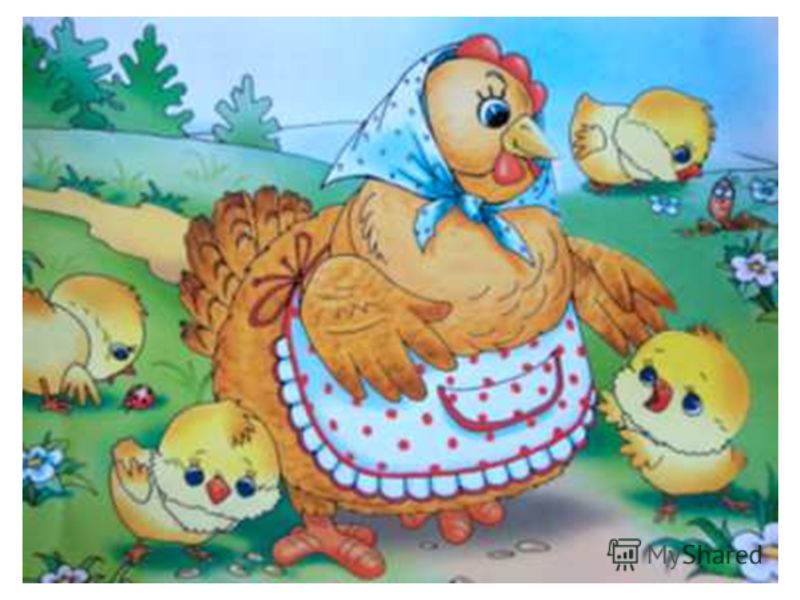 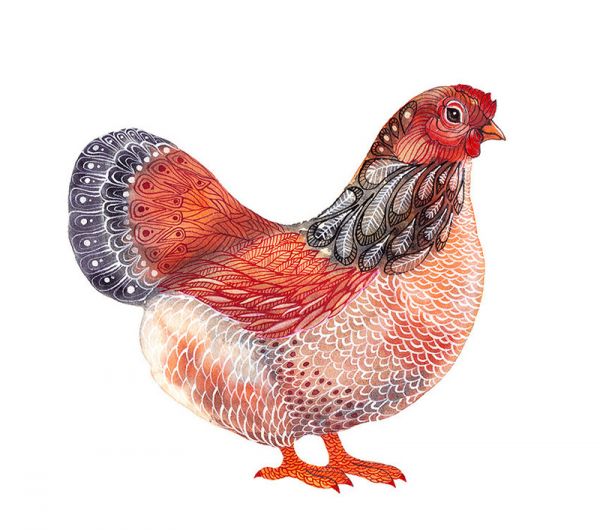 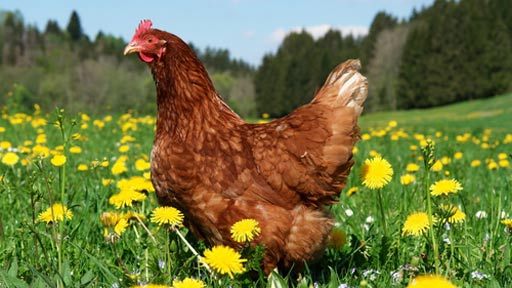 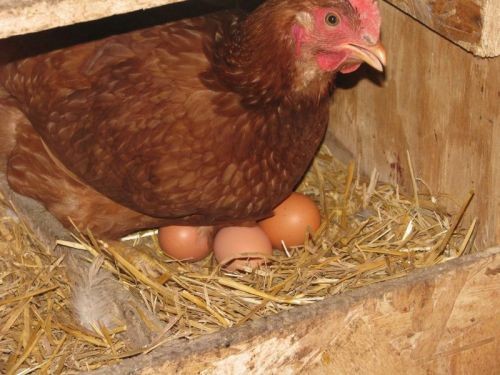 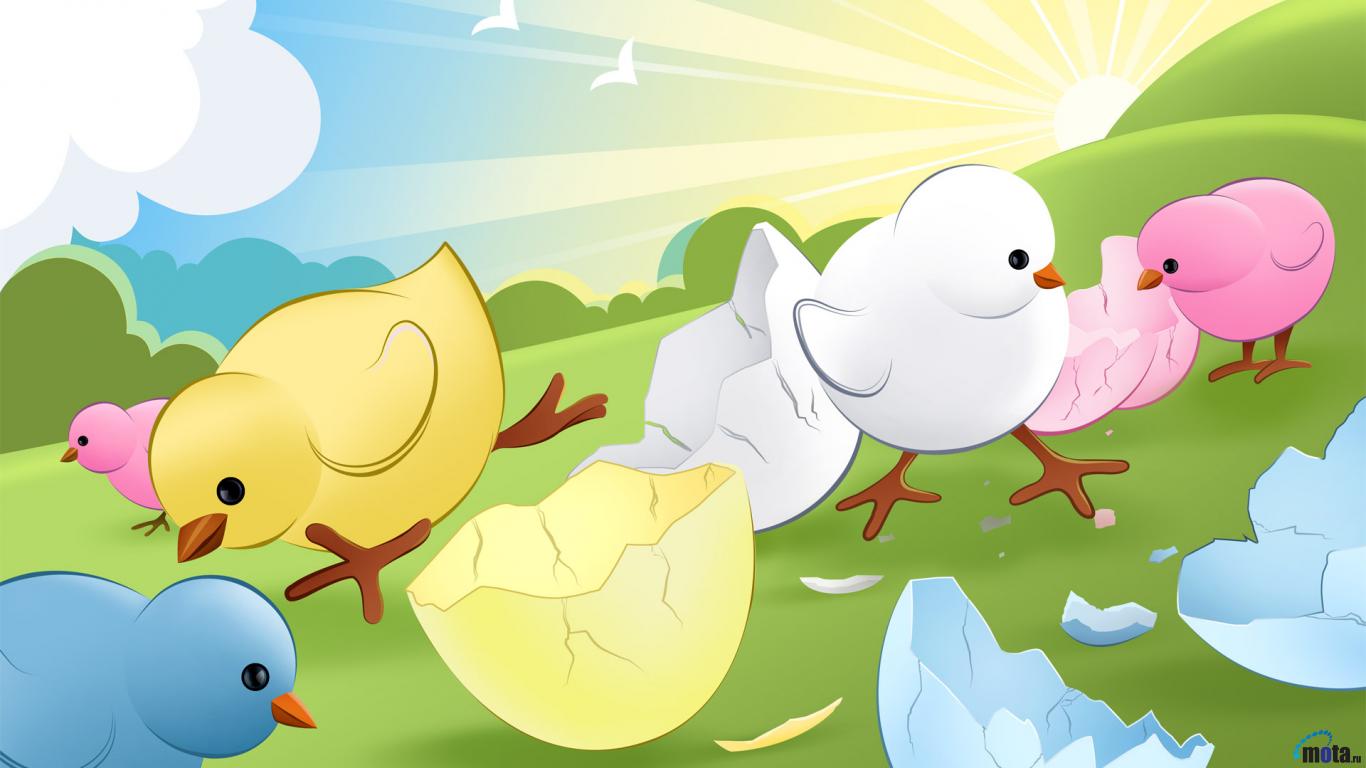 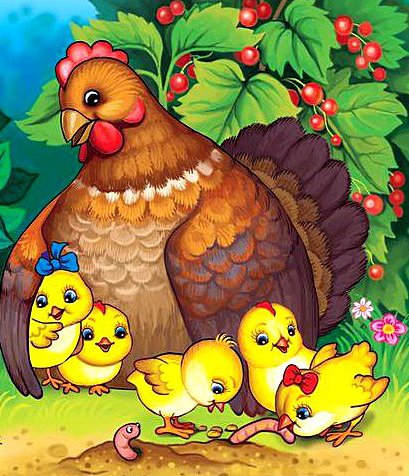 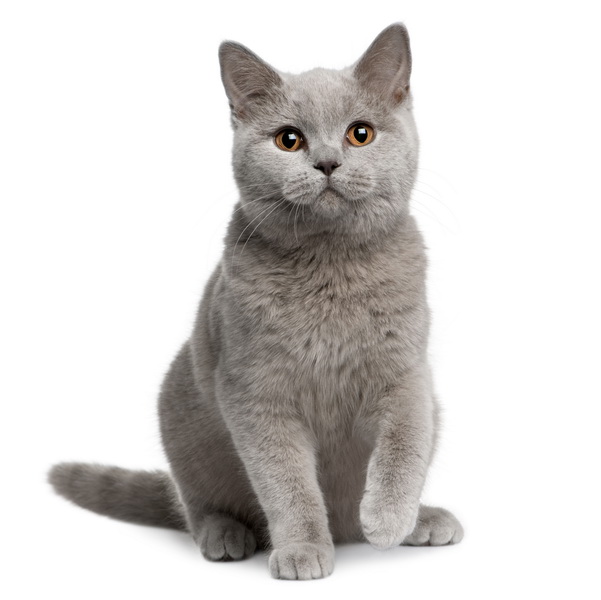 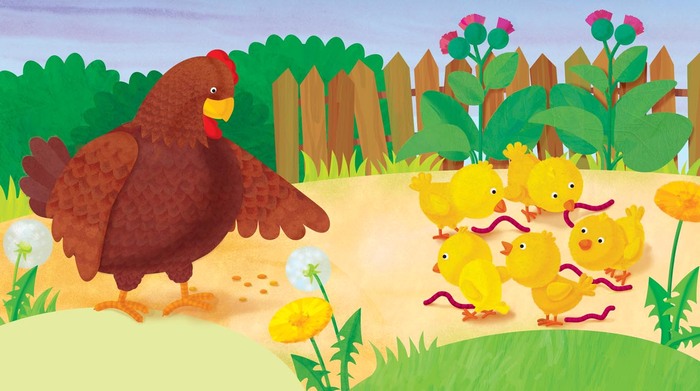 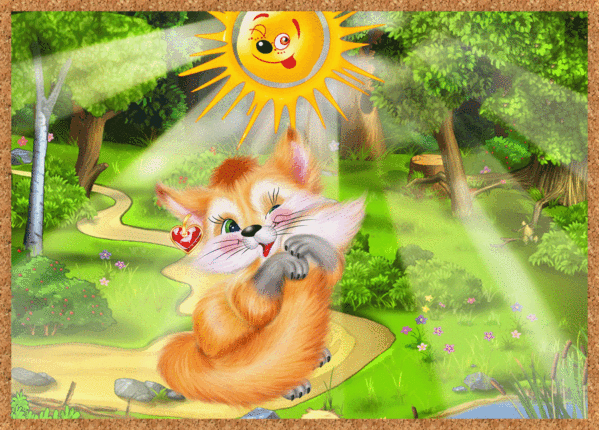 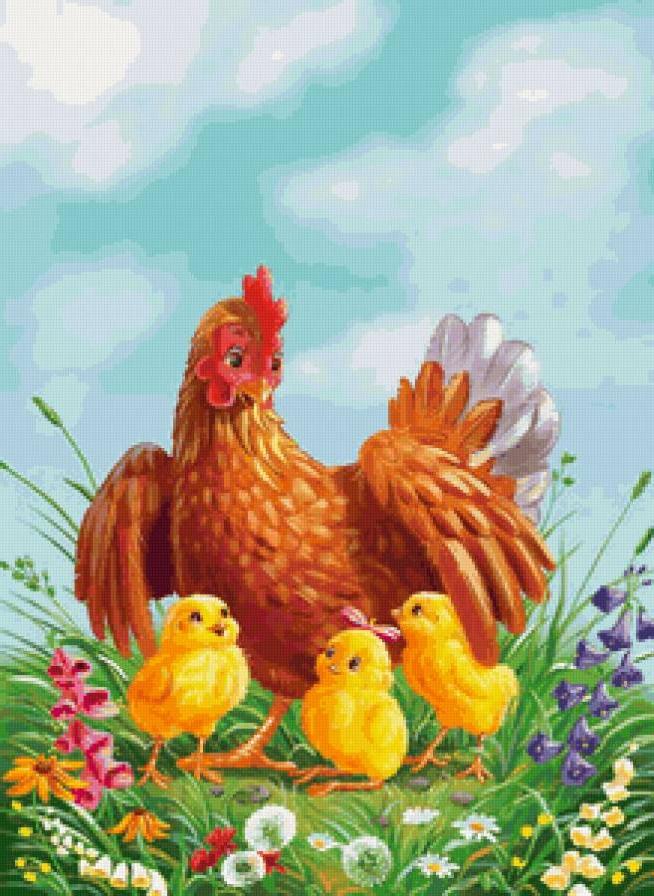 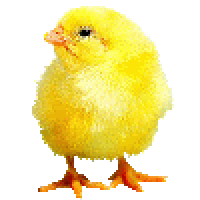 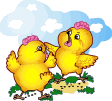 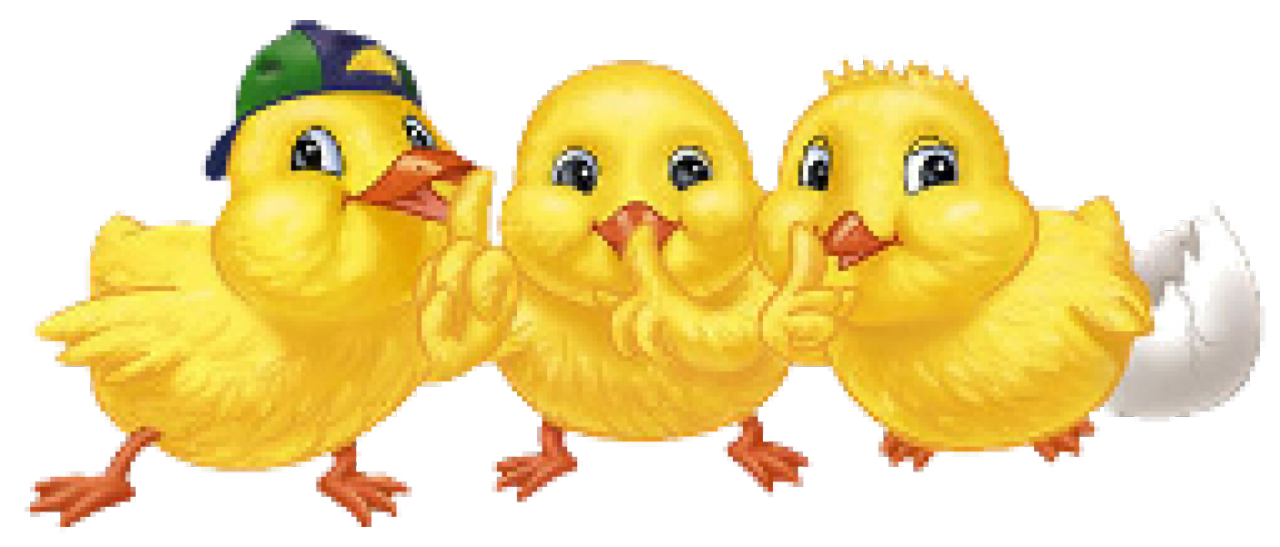 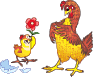 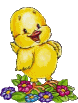 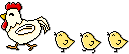